ЗВИЧАЇ, ТРАДИЦІЇ, ОБРЯДИ НАРОДІВ ЄВРОПИ
Павленко Ірина Яківна
Лекція 1Звичаї, традиції, обряди - значення термінів та співвідношення явищ.
1.	Вступ. Предмет та завдання дисципліни.
2.	Питання наукового тезаурусу.
Література
•	Геннеп А. ван. Обряды перехода: Систематическое изучение обрядов. М., 1999.
•	Байбурин А.К. Ритуал в традиционной культуре. Структурно-семантический анализ восточнославянских обрядов. СПб.: Наука, 1993. http://www.dobre.ru/book/baburin/baybyr.htm 
•	Топоров В.Н. О ритуале. Введение в проблематику // Архаический ритуал в фольклорных и раннелитературных памятниках. М., 1988. С. 7-60.
•	Леви-Сросc К. Структурная антропология / пер. с фр.  М.: Наука, 1985. - 536 с.
•	Малиновский Бр. Магия, наука и религия / пер. с англ.  М.: Рефл-бук, 1998. 304 с.
•	Славянский и балканский фольклор: Верования. Текст. Ритуал.  М.: «Наука», 1994.    286 с.
Що це?
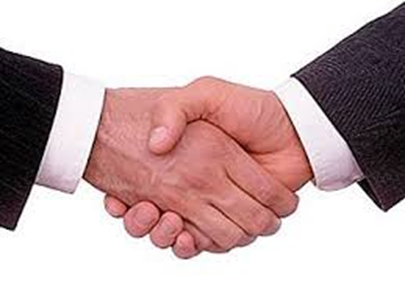 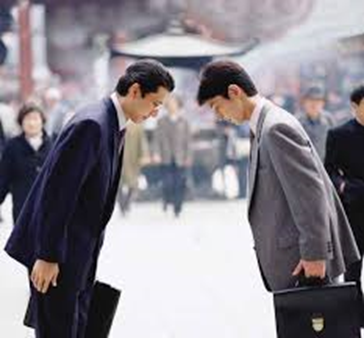 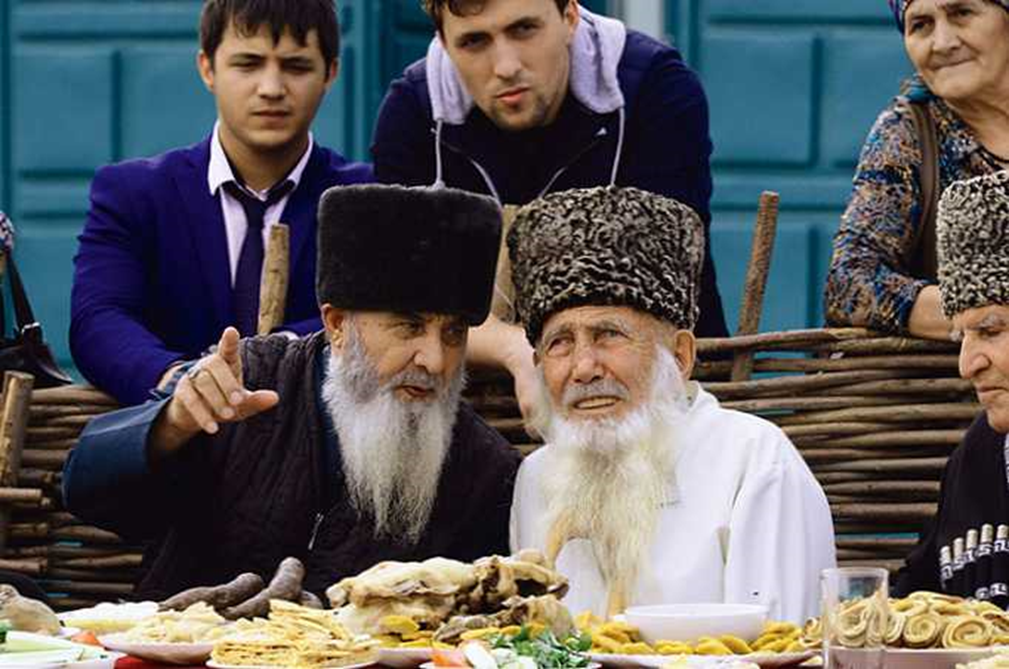 Звичаї
ЗВИЧАЙ—
1) загальноприйнятий порядок, усталені правила, які здавна існують у громадському побуті й житті народу, а також уклад суспільного життя нації, народу, його культура, побут; у «Розритій могилі» Т. Шевченка звичай постає як дотримування традицій, закону предків, як та сила, на якій тримається нація; кожний давній звичай, якщо він повторювався тривалий час, набував культового характеру, перетворювався на обряд;в українському народі міцно тримається, наприклад, заснований на Біблії звичай, що молодшої дочки не видають заміж, поки не вийде старша (у Книзі Буття Лаван каже Якову: «У нашій місцевості не робиться так, щоб віддавати молодшу перед старшою»), пop. у «Люборацьких» А. Свидницького: «У мене всі дочки рівні, на вибір їх не маю, коли хочете беріть старшу». Батьківське добро, по українському звичаю, припадало меншому синові (І. Нечуй-Левицький);
2) звичка, манера. А я такий звичай маю, що по повній випиваю (пісня);
3) пристойність, вихованість (звідси колишнє звичайна дівчина, тобто добре вихована, з гарними манерами поводження). Дітки звичай знають (приказка); Слово неправдиве звичаю не знає (приказка).
Жайворонок В. В. Знаки української етнокультури: Словник-довідник.
ЗВИ́ЧАЙ, аю, рідко ЗВИЧА́Й, а́ю, чол.
Академічний тлумачний словник українскої мови (1970—1980)
1. Загальноприйнятий порядок, правила, які здавна існують у громадському житті й побуті якого-небудь народу, суспільної групи, колективу і т. ін. Він був менший син у батька, і все батьківське добро, по українському звичаю, припадало меншому синові (Нечуй-Левицький, II, 1956, 345); Піднялася вся нація, бо урвався терпець народу, піднялася відплатити за зневагу прав своїх, за поругу звичаїв, за безчинства чужоземних панів, за пригноблення (Олександр Довженко, I, 1958, 272); У суворих селянських звичаях дівоча вірність стояла врівень з вояцькою честю (Михайло Стельмах, I, 1962, 260);
//  Уклад суспільного життя нації, народу; культура, побут. З цією землею [Болгарією] і її людьми у Русі була довіку дружба й мир. І мови, і звичаї в них були майже однакові (Семен Скляренко, Святослав, 1959, 131);
//  Традиційний порядок відзначення яких-небудь подій, свят і т. ін., пов'язаний з виконанням певних дій і використанням відповідних атрибутів, предметів і т. ін. Куліш завжди мріяв, що весілля у нього відбудеться за старим українським звичаєм, що й дівич-вечір буде, і коровай (Оксана Іваненко, Тарасові шляхи, 1954, 421).
2. тільки одн. Усталений, звичний спосіб, манера дії, поведінки кого-небудь; звичка. — В батьків та матерів в звичай чванитись своїми дочками та синами (Нечуй-Левицький, IV, 1956, 338); Своїм звичаєм — як звичайно, як завжди. Коли настає вечір і стемнілося добре, вони [сови] вилетіли своїм звичаєм на польовання [полювання] (Іван Франко, IV, 1950, 108).
ЗВИЧАЙ – стереотипний спосіб поведінки, який відтворюється в певному суспільстві чи соціальній групі та є звичним для її членів. 

Ілюстрований енциклопедичний словник




ЗВИЧАЙ – традиційно встановлені норми поведінки.


ЗВИЧАЇ – схвалені суспільством масові зразки дій, яким рекомендовано наслідувати.
До порушників застосовують неформальні санкціЇ – несхвалення, засудження, осуд, ізоляція.
ТРАДИЦІЯ
ТРАДИ́ЦІЯ, ї, жін.
1. Досвід, звичаї, погляди, смаки, норми поведінки і т. ін., що склалися історично й передаються з покоління в покоління. Та хата й справді була колись школою, але вже давно в тій хаті ніхто не вчився й вона звалась школою по давній на Україні традиції (Нечуй-Левицький, III, 1956, 104); Хоч у нашій родині все жили українські традиції, та національна свідомість прийшла до мене аж на 12 році життя (Михайло Коцюбинський, III, 1956, 280); За давньою традицією, яка збереглася ще в селах, — називав [син] батька та матір на «ви» (Микола Зарудний, На білому світі, 1967, 117).
 2. Передача досвіду, звичаїв, культурних надбань із покоління в покоління. Традиція — неодмінний закон спадкоємності, без якої не може бути розвитку культури (Народна творчість та етнографія, 4, 1965, 8).
3. Звичайна, прийнята норма, манера поведінки, усталені погляди, переконання когось. Традиції гостинності, які свято шанує народ,.. не дозволяють мені відмовити вам (Юрій Смолич, I, 1958, 59); За Байдою пролягло піввіку. По Україні лунають пісні про його геройські діла і смерть за рідний край, за його волю. Байда лишив традиції честі і любові до батьківщини (Іван Ле, Наливайко, 1957, 43);
Словник української мови: в 11 томах. — Том 10, 1979. — Стор. 225.
ТРАДИЦІЯ — народний досвід, звичаї, погляди, смаки, норми поведінки і т. ін., що склалися історично й передаються з покоління в покоління.
 
Жайворонок В. В. Знаки української етнокультури: Словник-довідник. — К.: Довіра, 2006.— С. 603.


ТРАДИЦІЯ
        (від лат. traditio — передача), елементи соціальної та культурної спадщини, які передаються від покоління до покоління і зберігаються у певних суспільствах, класах, соціальних групах впродовж тривалого часу. 
Философский энциклопедический словарь. 1983.
ТРАДИЦІЯ – це все, що передається з минулого в сучасне.

Едвард Шилс 



Традиція – це дія, поведінка чи система уявлень, які передаються від покоління до покоління в суспільстві або культурі і мають особливе значення для членів суспільства.
— сукупність установлених звичаєм (або церквою) дій, пов’язаних із побутовими традиці-ями або з виконанням релігійних настанов; старовинні обряди пов’язані з релігійним світоглядом і культом первісної людини (див. же́ртва 1, тре́ба 1); язичницькі обряди жертвоприношення перевтілилися в звичаї принесенням до церкви парафіянами різних дарів (наприклад, кануну і куті, пасок і крашанок, рушників, полотна, хусток тощо); щедрою жертвою богові здавна служили пири і бенкети (наприклад, княжі пири із скоморохами за часів Володимира Великого); 
кожний звичай, що часто повторюється, перетворюється в обряд; багато з них породжено стародавніми віруваннями, тому в обрядах присутній магічний (ритуальний) елемент (наприклад, обряд ставити горнятко води на вікні чи на столі, коли в хаті небіжчик, походить із віри, що душа, вийшовши з тіла, буде обмиватися в цій воді); в обряди перейшли деякі закляття (наприклад, обряд «топтання рясту (сон-трави)», зустрічі перших птахів тощо). Весільний обряд; Обряд вінчання. Обрядові дійства (обрядодії).

Жайворонок В. В. Знаки української етнокультури: Словник-довідник. — К.: Довіра, 2006.— С. 409.
ОБРЯД
ОБРЯ́Д, у, чол. Сукупність установлених звичаєм дій, пов'язаних з побутовими традиціями або з виконанням релігійних настанов. З якимось священним трепетом підкладала Маруся вогонь. Таїнство обряду захоплювало (Гнат Хоткевич, II, 1960, 20); Настрій, що оповив нашу кімнату, скоріше підходив би під похоронний, ніж весільний обряд (Ірина Вільде, На порозі, 1955, 115); Впровадження нових громадських, родинних обрядів і свят — це боротьба за нову людину, її світле майбутнє (Народна творчість та етнографія, 1, 1967, 109);
Сукупність установлених церквою культових дій. Він причепився до священика, що хоче перейти на латинський обряд, говорив, що його батько чи дід був латинником, зайшов в Карпати з Мінської губернії й тут прийняв унію (Нечуй-Левицький, II, 1956, 407).

2. Церемонія. Послів кликнули до громади, І, виповнивши всі обряди, Латин прорек такий приказ (Іван Котляревський, I, 1952, 274); В означеній годині розпочався обряд відслонення пам'ятника (Наталія Кобринська, Вибр., 1954, 180).

Словник української мови: в 11 томах. — Том 5, 1974. — Стор. 574.
Різновидом традиції є обряд. 

Обряд – сукупність дій, встановлених звичаєм.  

В обрядах відтворюються якісь релігійні уявлення або побутові традиції. 
Обряди не обмежуються однією соціальною групою, а відносяться до всіх шарів населення. 
Обряди супроводжують важливі моменти людського життя, пов’язані з народженям, весіллям, переходом до іншого віку…
Робочі формулювання
Обряд – узаконена традицією сукупність дій, спрямована на досягнення результату.
Обрядодія – складова частина обряду або обрядового комплексу.
Ритуал = обряд